Путешествие по Санкт-Петербургу
Мост
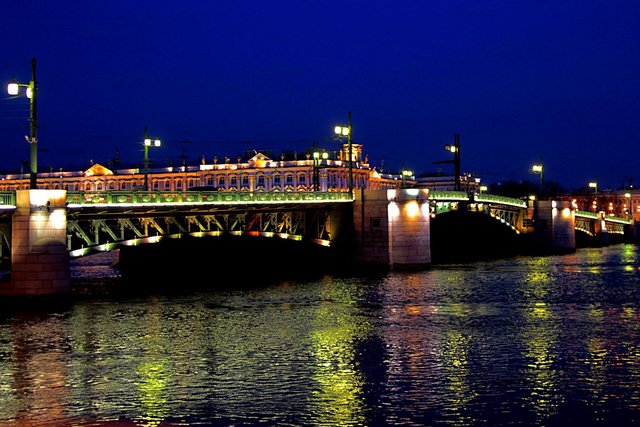 Опоры моста
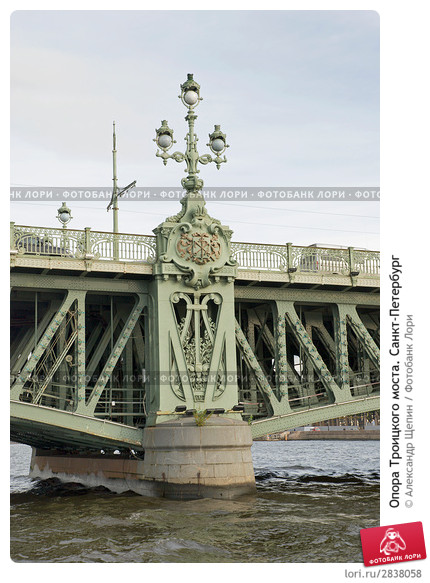 Пролеты моста
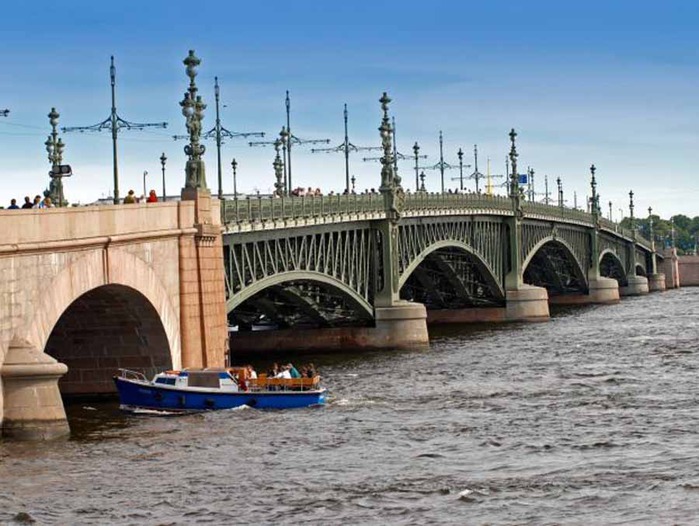 Решетки моста
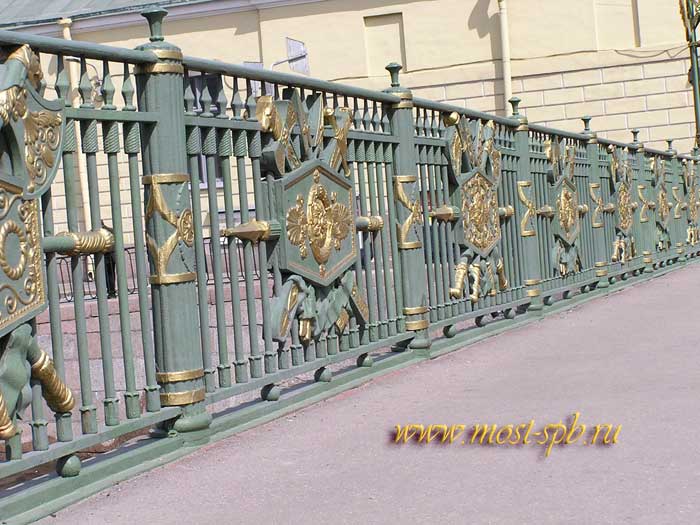 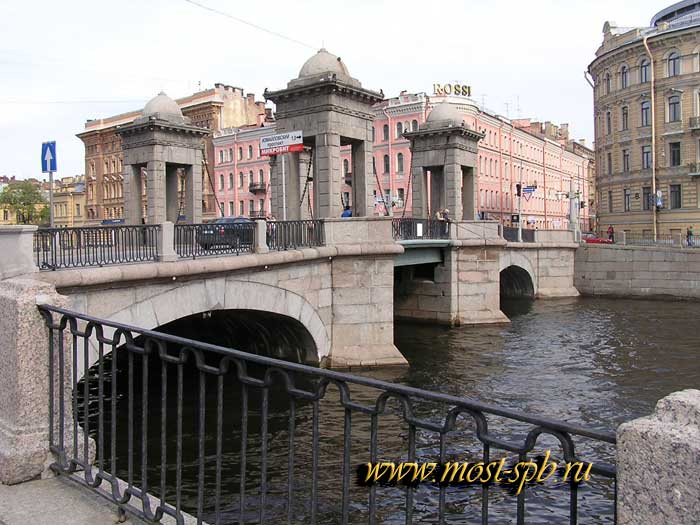 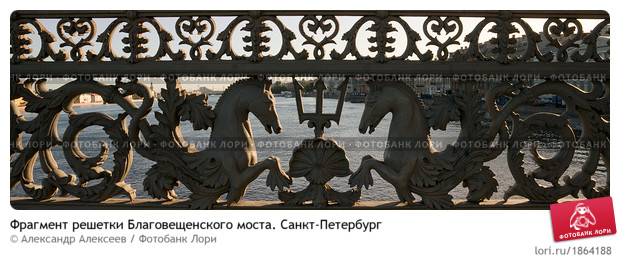 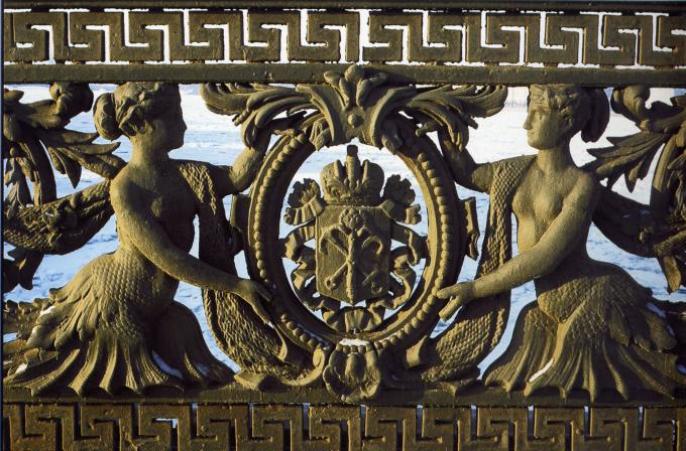 Экскурсия на выставку мостов
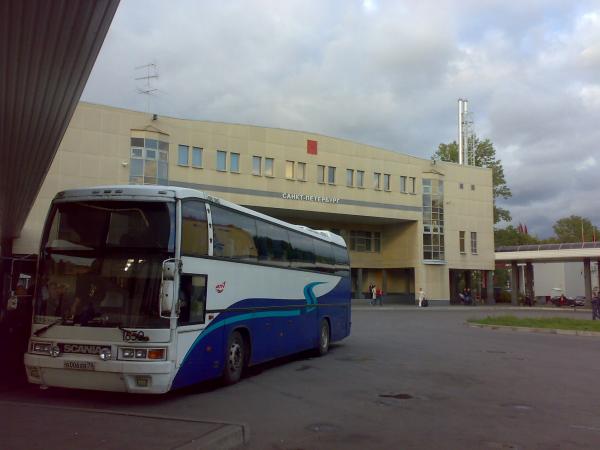 Фотовыставка
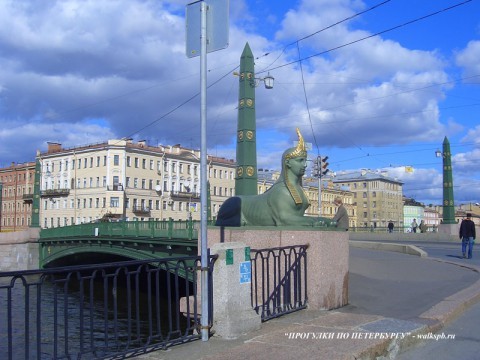 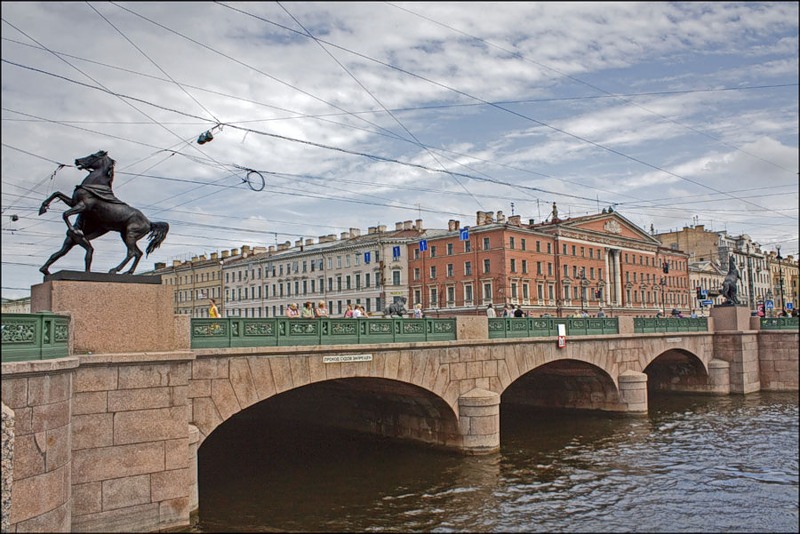 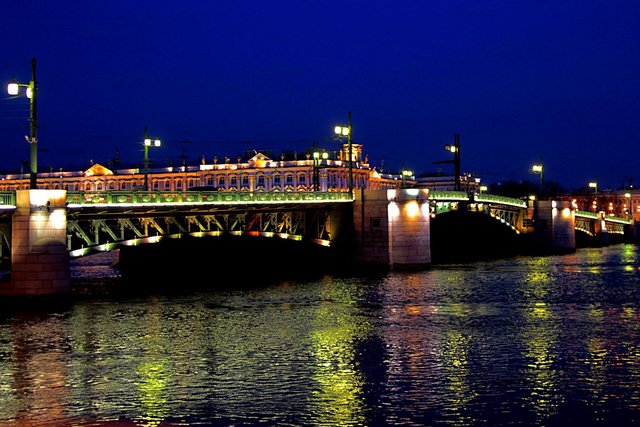 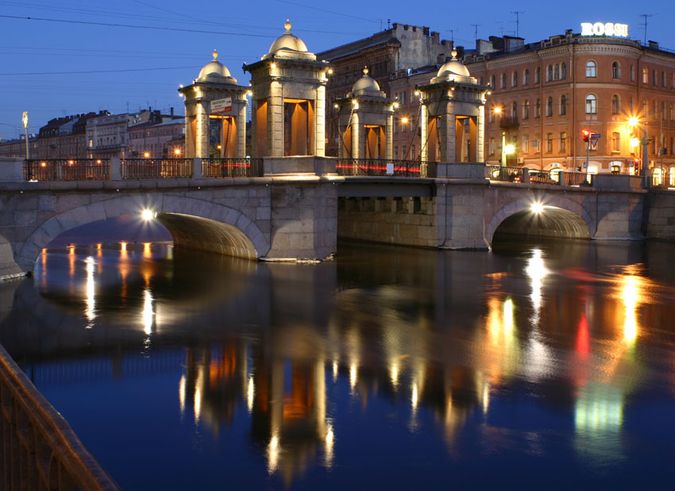 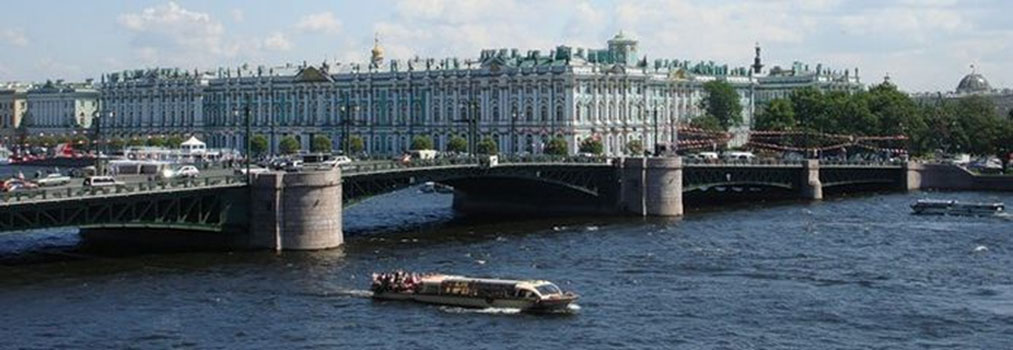 Банковский мост
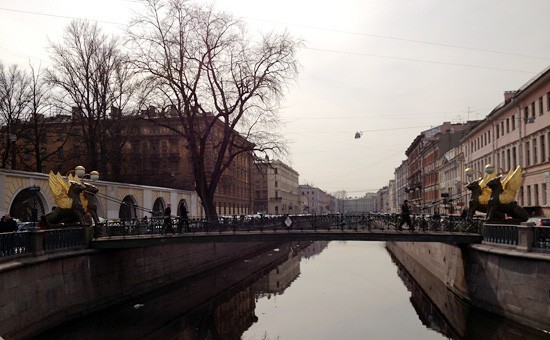 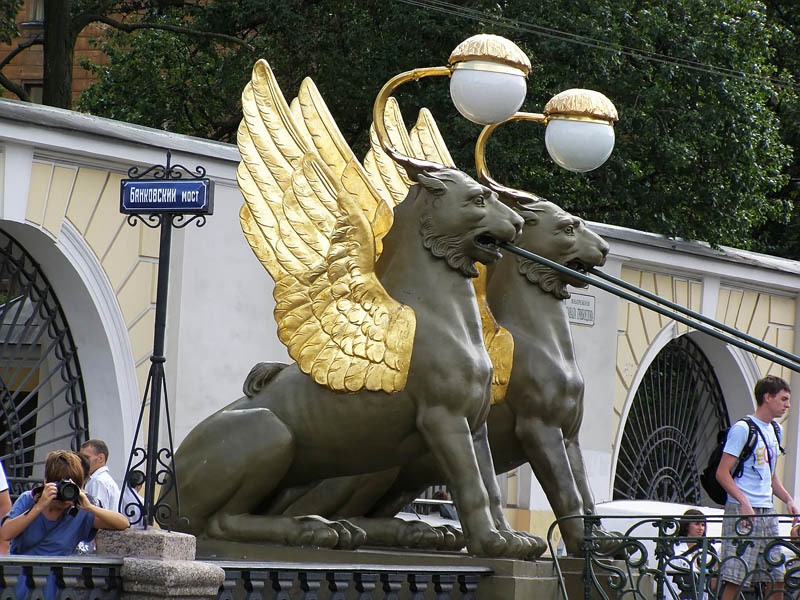 Дворцовый мост
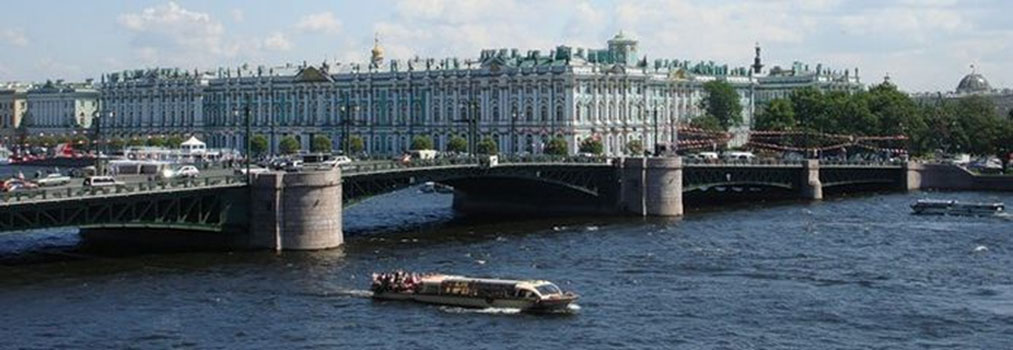 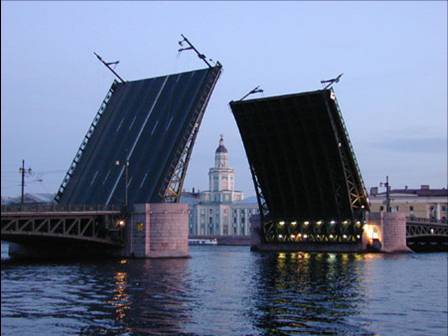 Аничков мост
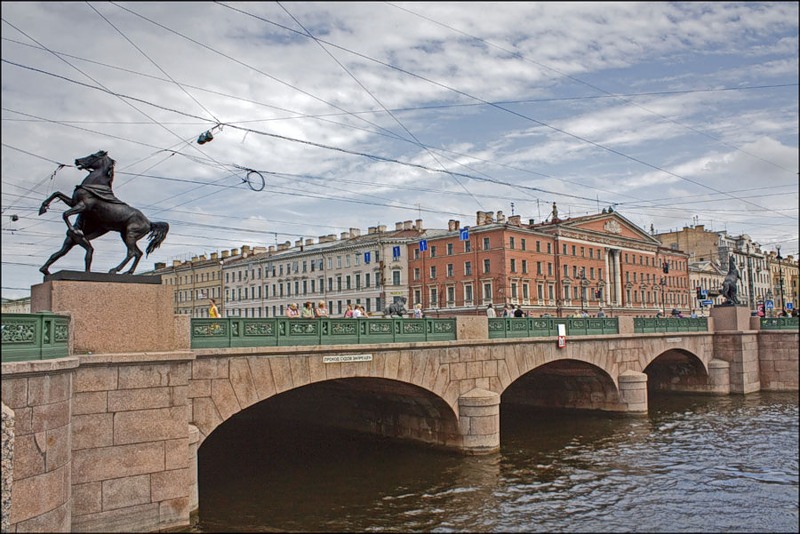 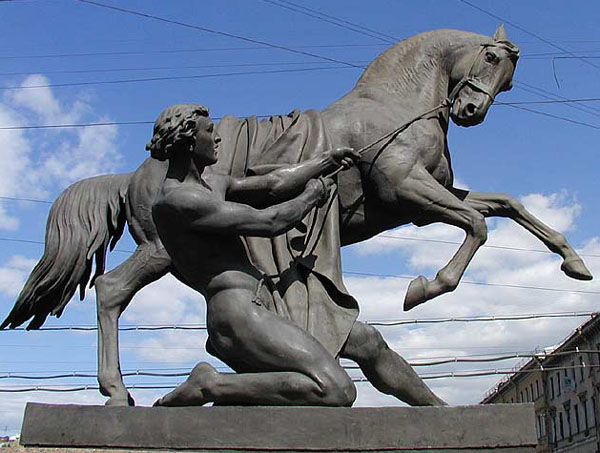 Мост Ломоносова
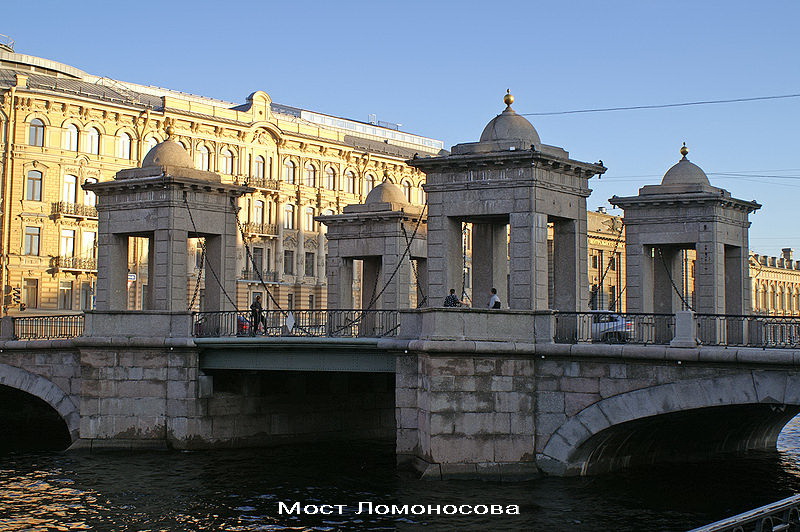 Египетский мост со сфинксами
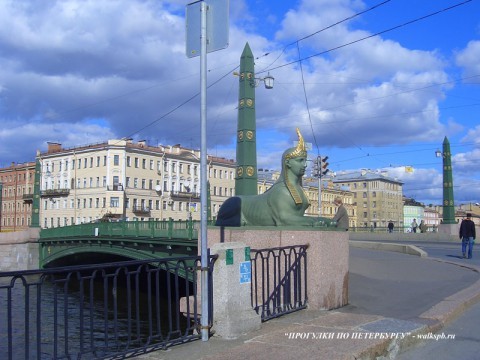 Дворцовая площадьГимн Г. Санкт-Петербург
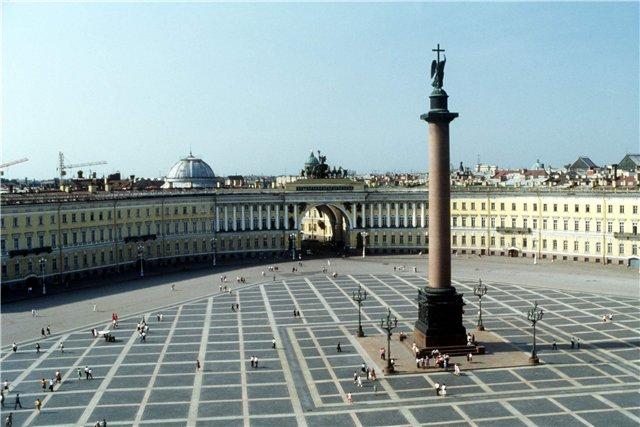 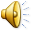